Welcome!
Meeting Purpose: to understand  Hopkins Academy Philosophy and MIAA Rules


Amy Jennings: Athletic Director
April Camuso: Principal
Anne McKenzie: Superintendent
Hopkins Academy Coaches
Cross Country:
Jeff Mish
Golf:
Mark Krodel
Boys Soccer:
   Justin Campbell(Varsity), Jon Fillio (Junior V)
Girls Soccer:
Vinnie Catania (Varsity), Aarin Feliz (Junior V)
Mission
The Hopkins Academy Athletic Department is committed 
to our mission:
• Athletics at Hopkins Academy play an integral part in the school 
program. Students have the opportunity to participate in a variety of 
activities that will enhance their educational experience. The sports 
program is committed to the physical, emotional, social, and mental 
development of all who participate.
• Participation in sports is a privilege; athletes are expected to exhibit the
highest level of conduct on and off the field. They must show respect
for everyone they come in contact with including but not limited to:
teammates, game officials, opponents, and spectators.
Philosophies
Junior Varsity:
Still focused on skill development, strategy
Begin to target roles
Earned Playing Time
Varsity Sports
-Teams represent the school, players are given targeted roles:  best interest of the TEAM
-Playing time will not be equal, or guaranteed
-Playing time is not given based on previous years of experience, age, or grade level.
-Coaches will play the students, in their estimation, in the roles that gives the team the best chance of success.
MIAA/School Policy
• Hopkins Academy is a good standing member of 
the MIAA.
Rules are self governed and self monitored by Hopkins staff.
Hopkins Academy believes in the highest level of integrity when it comes to our athletic program.
Hadley Public schools can adopt their own policies, which must be no less restrictive than MIAA policy.
 The Principal may suspend or remove a student from athletics for serious violations of school regulations.  More detailed descriptions of rules can be found in the Student Handbook.
Chain Of Commandand Communication
Head Coach: The Head Coach is responsible to the Athletic Director and 
Principal, and is responsible for the total operation of his/her respective sports 
program.

Director of Athletics: The Athletic Director is directly responsible to the 
Principal. He/she is responsible for the supervision and administration of the 
entire interscholastic athletic program. The Athletic Director provides the 
leadership necessary for the daily operation of the Athletic Department. The 
Athletic Director is responsible for carrying out and enforcing all Hopkins 
Academy, PVIAC, and MIAA rules and guidelines. He/she is responsible for the 
direct supervision and evaluation of all coaches.

High School Principal: The official representative of the school, who is directly 
responsible for the total conduct of all athletic activities. The Principal is the 
official school representative in matters dealing with the MIAA and the PVIAC. 
He/she ensures that all MIAA guidelines and policies are followed. The Principal 
is responsible for any official action taken by the school.
Attendance
1. Athletes are required to be at every practice and game on time 
		unless they are injured or ill.
	2. The coach must be notified if an athlete cannot attend practice or a 
		game.
	3. Injured athletes are required to attend practice and games unless 
		confined to bed or home.
	4. Students must be in attendance at school for at least half of the day to in order to participate in the practice or event for the day. Three and a half hours constitute half of the day. 

It is important that the coach be notified by the student athlete if he/she is not going to be present at practice or a game. Practice is where plans for upcoming contests are devised and perfected. The coaches in our program expect their athletes to be present 
at all team related activities. Suspension or dismissal may take place as a result of 
such absences. Student-athletes are excused from team activities for academic or 
religious reasons, family emergencies, illness or injury. Prior notification to the 
coach is expected.
Coaches CommunicationTo players/parents
1. Philosophy of the coach
2. Expectations the coach has for all athletes on the 
team 
3. Location and time of all practices and contests (subject to change)
4. Team requirements, i.e. practices, special 
equipment, out-of-season conditioning
5. Procedure followed should your child be injured 
during participation
6. Discipline that may result in the reduction or 
denial of your child's participation
Use of Email
-Coaches are being given the directive to use school email accounts to contact players while in season for Hadley School District. 
-Coaches also using google classroom to communicate with players
-Players should be checking email/google classroom regularly for team updates, information
Communication from Parents to Coach
1. Notification of any scheduled conflicts well in advance
2. Specific concerns with regards to a coach's philosophy and/or expectations (for clarification purposes).
 -Athletes need to be the direct communication line with the coach regarding their playing time/role on the team.  Let us make our students strong self advocates!
-Please also exercise tact in communications with the coaching staff: 24 hour rule
Appropriate Issues to Discuss
1. The treatment of your child, mentally and 
physically
2. Ways to help your child improve
-The coaching staff is expecting  the student to address the coach first about uncertainty in their role on the team or how they could improve.  Let’s teach our students to advocate for themselves in a respectful manner!
3. Concerns about your child’s behavior
Inappropriate Issues
1. Player personnel decisions
2. Team strategy 
3. Play calling
4. Other student athletes
5. Contacting the coach at times/places that may not be in the best interest of both parties
	-The coach will give contact protocol to players in the case that communication is desired or necessary by the parent.
 PLEASE DO NOT ATTEMPT TO CONFRONT A 
COACH BEFORE OR AFTER A CONTEST.   Coaches will be responsible for supervising players at this time as part of their duties.
MIAA Rules
Student-athletes must follow all MIAA eligibility rules 

1. You must be under 19 years of age or turn 19 after 
September 1st of that year.
2. You must sign up online using  the Family ID registration or  have turned in the “Athletic Code & Agreement” and release forms

And more…..
Academic Requirements
A student must secure during the last marking period preceding the contest (e.g. second quarter marks and not semester grades determine third quarter eligibility) a passing grade in ALL courses.  To satisfy this requirement, a student must have been enrolled in no fewer than credits totaling the equivalent of four traditional year long major English courses (20 credits). To be eligible for the fall marking period, students are required to have passed for the previous year all courses, and must have been enrolled in the equivalent of four traditional year long major English courses (20 credits).
If student-athlete is deemed ineligible, he/she may practice, but not play in any games until grades are official for the following marking period.
Medical Physical Examination
Student MUST have a physical exam on record at HA before the student may practice
Physical is good for 13 months: PERIOD
	-Ex.  August 21, 2021-September 21, 2022
Medical Support
Almost all home basketball/soccer/ baseball/softball  varsity games will have an EMT (HUGE THANKS to Hadley Fire Department!)
Will use professional judgement on any injuries/concussions when necessary.
Will not be able to clear student to return to play if required to be treated by EMT.
Any injury/illness must have MD’s note to return
All injuries must be reported to the Director of Athletics ASAP (form filled out)
Coaches, EMTS and other school personnel will do everything possible to prevent injuries and care for the injuries when they occur
Concussions:
-Recognize the danger signs:  woozy, blurred vision, dizzy, memory issues
Have them see the EMT immediately if on site. (if present and deemed necessary)
Coaches will err on the side of caution (when in doubt, sit em out)
Safety should be everyone’s top priority.
Student/Parent/Guardian Responsibility
MDPH requires students and parents/guardians of athletes to take annual concussion course
Students and parents/guardians must take course and verify that you have done so through registration.
Students must also complete Implicit bias course and pledge
Transportation
All players are encouraged to ride the designated 
school transportation vehicle to and 
from all athletic events.  The exceptions 
are that players may be released to 
their parents or to another parent with 
prior written permission from their 
parents. Please use the form below and return to coach 24 hours prior:
Student Athlete Transport Form
MIAA RULE #45 (Bona fide Team Member)
A “bona fide team member” of the school team is a student who is regularly present for, and actively participates in, all team practices and competitions .  Bona fide team members are precluded from missing part or all of a high school practice or competition (except practices on weekends) in order to practice or compete with an out-of-school team that is an MIAA recognized sport.
•1st Offense: 1 Game  
2nd Offense: 25% of the seasons games 
	and all tournament games
 -Students are encouraged to practice with team
Chemical Health Rule
During the season of practice or play, a student shall not(regardless of quantity) use/consume, possess, buy/sell or give away any beverage containing alcohol, tobacco,marijuana, and any other controlled substance. It is also a violation to host a party where alcohol is being consumed.This policy includes products such as “NA or near beer” It is not a violation for a student to be in possession of a legally defined drug specifically prescribed for the student’s own use by his/her doctor
This MIAA statewide minimum standard is not intended to render “guilt by association”, e.g.many student athletes might be present at a party where only a few violate this standard.
If unable to serve suspension due to injury, academics, or personal choice the penalty will not take effect until the student again participates in the athletics program.
Chemical Health Rule
First Violation:
When the Principal confirms, following an opportunity for the student to be heard,that a violation occurred, the student shall lose eligibility for the next consecutive interscholastic contests totaling 25% of all interscholastic contests in that sport. 
Second and subsequent violations:
When the Principal confirms, following an opportunity for the student to be heard,that a violation occurred, the student shall lose eligibility for the next consecutive interscholastic contests totaling 60% of all interscholastic contests in that sport.
If after the second or subsequent violations the student of his/her own
volition becomes a participant in an approved chemical dependency
program or treatment program, the student may be certified for
reinstatement in MIAA activities after a minimum of 40% of events.
Students are encouraged to still practice with their teams during their time served.
After School Monitor:
-Hopkins Athletics set up after school student athlete monitor.
-Athletes waiting for beginning of practice/game and who are on campus will be required to be in designated area (not the hall, or the locker room)
-Environment will be conducive to athletes doing school work, but will allow students to relax as well.
-I will work with monitor to release athletes 15 minutes before practice time.
Schedules
Schedules may be found the on new scheduling site
Hopkins Schedule
Link also on Hopkins Athletics page
The Arbiter Sports App  
Check regularly! Things can and DO change. 
Practice Changes: Your children will notify you immediately after school, or at a given opportunity if appropriate and when not conflicting with the educational process.  Also the AD will typically send out an email indicating changes for that day.
Hopkins Athletics Booster Club
-Looking for members!  Please contact Brian West if you are interested.
Email:  hasportsbooster@gmail.com
Vital to the support of Hopkins Athletics:
-Purchases uniforms, ice machine, championship banners, jackets, warm ups etc.
-Looking for members/volunteers
Uniforms
- Must be returned at the conclusion of the season.
- Booster Club purchases the uniforms for the varsity teams, which are passed down the JV teams.
Thanks for attending!
We hope to see you at the games, or matches supporting your student-athlete, the  other student-athletes and the program by modeling good sportsmanship and fair-play	
Go  HAWKS!!!
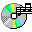